Основные показатели социально-экономического развития
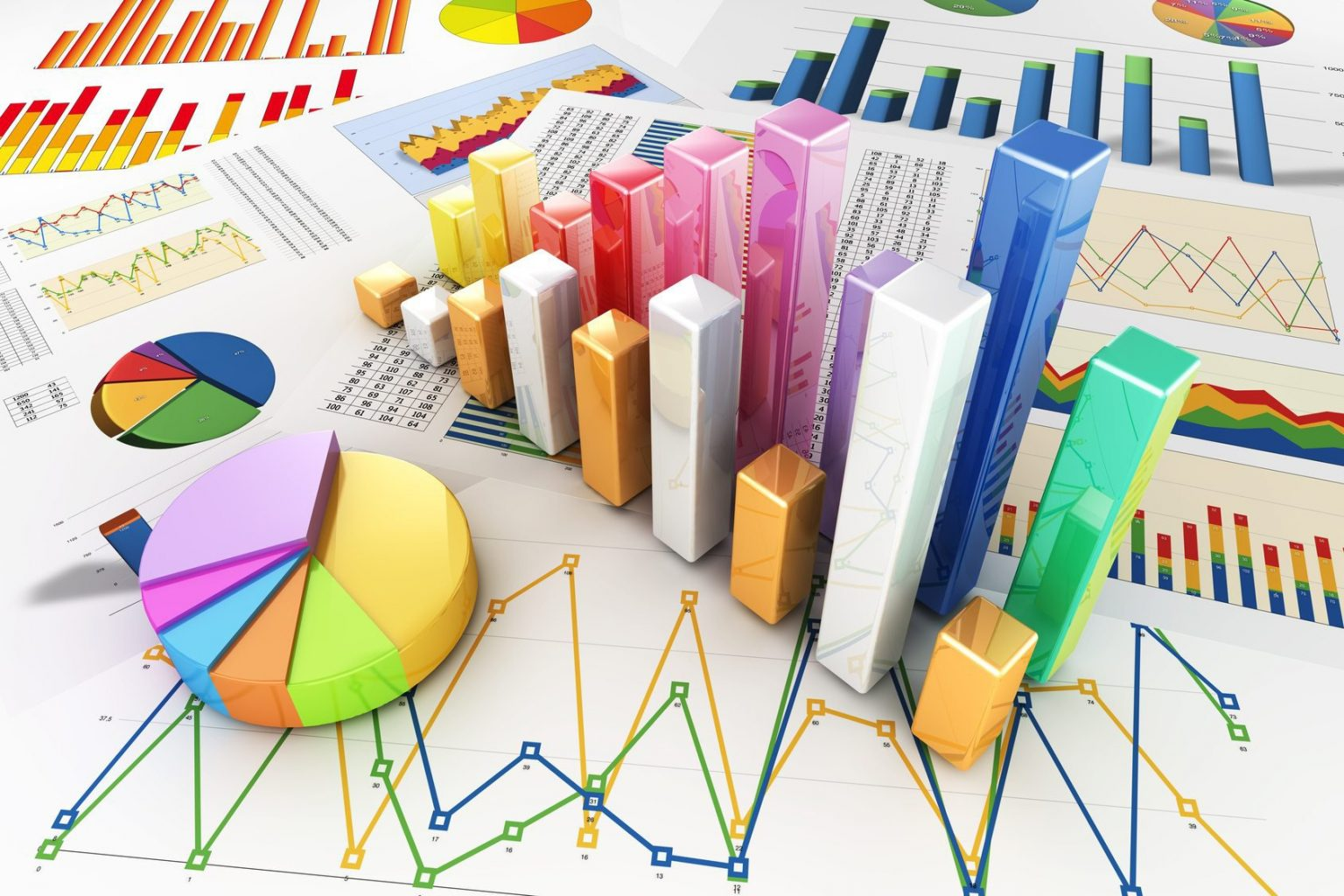 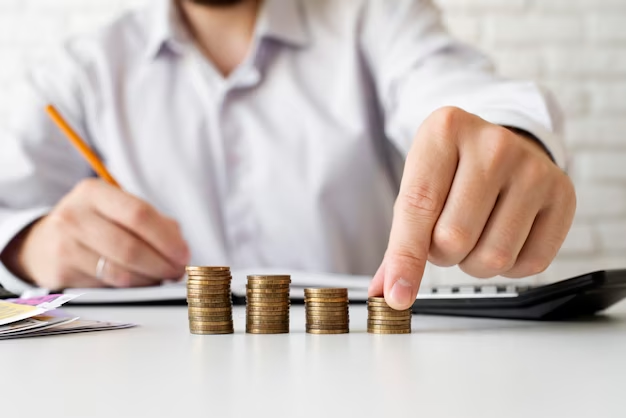 Оборот розничной торговли
Фонд заработной платы, тыс. руб.
Среднемесячная зарплата, руб.
Сельское хозяйство, ед.
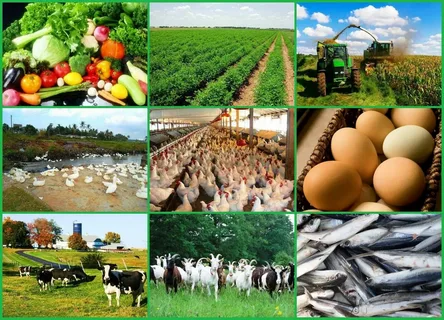